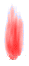 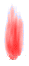 Ảnh của vật tạo bởi gương cầu lõm
S
Chùm tia sáng phân kỳ xuất phát từ điểm S thích hợp tới gương cầu lõm
S
Chùm tia sáng phân kỳ xuất phát từ điểm S thích hợp tới gương cầu lõm
S
Chùm tia sáng phân kỳ xuất phát từ điểm S thích hợp tới gương cầu lõm
S
Chùm tia sáng phân kỳ xuất phát từ điểm S thích hợp tới gương cầu lõm
ĐÈN PIN
GƯƠNG CẦU LÕM